なにじんですか
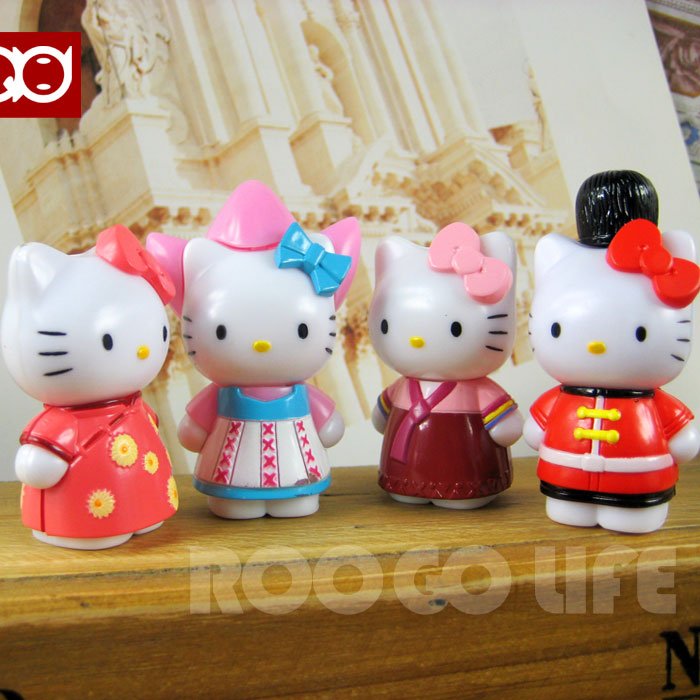 にほん人
NIHON JIN
かんこく人
KANKOKU JIN
ちゅうごく人
CHUUGOKU JIN
オーストラリア人
OOSUTORARIA JIN
ニュージーランド人
NYUUJIIRANDO JIN
イギリス人
IGIRISU JIN
スコットランド人
SUKOTTORANDO JIN
ロシア人
ROSHIA JIN
タイ人
TAI JIN
インド人
INDO JIN
インドネーシア人
INDONEESHIA JIN
シンガポール人
SHINGAPOORU JIN
カナダ人
KANADA JIN
アメリカ人
AMERIKA JIN
フランス人
FURANSU JIN
ドイツ人
DOITSU JIN
イタリア人
ITARIA JIN
ギリシャ人
GIRISHA JIN
スペイン人
SUPEIN JIN